50º Congresso Nacional da ABIPEM14º Congresso Paranaense de PrevidênciaFoz do Iguaçu – PR17 de junho de 2016
Marcelo Barroso Lima Brito de Campos
prof.marcelobarroso@yahoo.com.br
mblbc
1
BIBLIOGRAFIA
CAMPOS, Marcelo Barroso Lima Brito de Campos. Regime próprio de previdência social dos servidores públicos. 5ª Ed. Ampliada, Revista e Atualizada. Curitiba: Juruá, 2014.
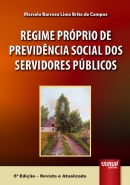 mblbc
2
BIBLIOGRAFIA
CAMPOS, Marcelo Barroso Lima Brito de. Direitos previdenciários expectados: a segurança na relação jurídica previdenciária dos servidores públicos. Curitiba: Juruá, 2012.
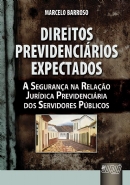 mblbc
3
Aposentadoria Especial do Servidor Público: instauração, instrução e decisão do processo administrativo de análise do benefício
mblbc
4
Aposentadoria Especial
Definição: É um benefício que visa garantir ao segurado uma compensação pelo desgaste resultante do tempo de serviço prestado em condições adversas, mediante exigência de requisitos e critérios diferenciados.
Natureza de aposentadoria voluntária: depende de requerimento
mblbc
5
APOSENTADORIA ESPECIAL
Art. 40 (...)
§ 4º É vedada a adoção de requisitos e critérios diferenciados para a concessão de aposentadoria aos abrangidos pelo regime de que trata este artigo, ressalvados, nos termos definidos em leis complementares, os casos de servidores: (Redação dada pela Emenda Constitucional nº 47, de 2005)
I portadores de deficiência; (Incluído pela Emenda Constitucional nº 47, de 2005)
II que exerçam atividades de risco; (Incluído pela Emenda Constitucional nº 47, de 2005)
III cujas atividades sejam exercidas sob condições especiais que prejudiquem a saúde ou a integridade física. (Incluído pela Emenda Constitucional nº 47, de 2005)
mblbc
6
APOSENTADORIA ESPECIAL
Ausência de norma regulamentadora
Vedação do art. 5º, par. ún. Lei nº 9.717/98
Art. 5º (...) Parágrafo único.  Fica vedada a concessão de aposentadoria especial, nos termos do § 4o do art. 40 da Constituição Federal, até que lei complementar federal discipline a matéria.
 PLP sobre a matéria:
 nº 472/2009 – Dep. Fed. Arnaldo de Sá – vício de iniciativa
 nº 554/2010 (330/2006) – atividade de risco
 nº 555/2010 (472/2009) – condições especiais que prejudiquem a saúde ou a integridade física
mblbc
7
PLP 554/2010
Considera-se atividade que exponha o servidor a risco contínuo:
I - a de polícia, relativa às ações de segurança pública, para a preservação da ordem pública ou da incolumidade das pessoas e do patrimônio público, exercida pelos servidores referidos nos incisos I a IV do art. 144 da Constituição; ou
II - a exercida no controle prisional, carcerário ou penitenciário e na escolta de preso.
mblbc
8
PLP 554/2010
Requisitos:
I - vinte e cinco anos de efetivo exercício em atividade de risco;
II - cinco anos no cargo efetivo em que se dará a aposentadoria;
III - trinta anos de tempo de contribuição; e
IV - cinquenta e cinco anos de idade, se homem, e cinqüenta anos, se mulher.
mblbc
9
PLP 554/2010
Proventos: Aplica-se o disposto nos §§ 2º, 3º, 8º e 17 do art. 40 da CF às aposentadorias especiais: média no cálculo e rejuste sem paridade, dependente de lei específica.
mblbc
10
PLP 555/2010
Caracterizam-se como condições especiais que prejudicam a saúde ou a integridade física, a efetiva e permanente exposição a agentes físicos, químicos biológicos ou associação desses agentes, observado o disposto na relação definida para o RGPS.
mblbc
11
PLP 555/2010
A aposentadoria especial será devida ao servidor público que comprovar o exercício de atividade sob condições especiais, por, no mínimo, vinte e cinco anos, observadas as seguintes condições:
I - dez anos de efetivo exercício no serviço público; e
II - cinco anos no cargo efetivo em que se dará a aposentadoria especial
mblbc
12
PLP 555/2010
Proventos: Aplica-se o disposto nos §§ 2º, 3º, 8º e 17 do art. 40 da CF às aposentadorias especiais: média no cálculo e rejuste sem paridade, dependente de lei específica.
mblbc
13
APOSENTADORIA ESPECIAL
Mandados de injunção (Leading case MI 721/STF)
Individual
Coletivo
Teor das decisões do STF
Aplicação do art. 57, da Lei 8.213/91 na análise do pedido administrativo do caso individual do servidor
Não tem eficácia erga omnes
Não significa necessária concessão do benefício
mblbc
14
Art. 57, Lei 8.213/91
Art. 57. A aposentadoria especial será devida, uma vez cumprida a carência exigida nesta Lei, ao segurado que tiver trabalhado sujeito a condições especiais que prejudiquem a saúde ou a integridade física, durante 15 (quinze), 20 (vinte) ou 25 (vinte e cinco) anos, conforme dispuser a lei.     (Redação dada pela Lei nº 9.032, de 1995)
mblbc
15
Art. 57, Lei 8.213/91
§ 1º A aposentadoria especial, observado o disposto no art. 33 desta Lei, consistirá numa renda mensal equivalente a 100% (cem por cento) do salário-de-benefício.      (Redação dada pela Lei nº 9.032, de 1995) (...)
§ 3º A concessão da aposentadoria especial dependerá de comprovação pelo segurado, perante o Instituto Nacional do Seguro Social–INSS, do tempo de trabalho permanente, não ocasional nem intermitente, em condições especiais que prejudiquem a saúde ou a integridade física, durante o período mínimo fixado.      (Redação dada pela Lei nº 9.032, de 1995)
mblbc
16
Art. 57, Lei 8.213/91
§ 4º O segurado deverá comprovar, além do tempo de trabalho, exposição aos agentes nocivos químicos, físicos, biológicos ou associação de agentes prejudiciais à saúde ou à integridade física, pelo período equivalente ao exigido para a concessão do benefício.       (Redação dada pela Lei nº 9.032, de 1995)
mblbc
17
Art. 57, Lei 8.213/91
§ 5º O tempo de trabalho exercido sob condições especiais que sejam ou venham a ser consideradas prejudiciais à saúde ou à integridade física será somado, após a respectiva conversão ao tempo de trabalho exercido em atividade comum, segundo critérios estabelecidos pelo Ministério da Previdência e Assistência Social, para efeito de concessão de qualquer benefício.       (Incluído pela Lei nº 9.032, de 1995)
mblbc
18
Instrução Normativa MPS/SPS 01/2010
Estabelece instruções para o reconhecimento, pelos Regimes Próprios de Previdência Social da União, dos Estados, do Distrito Federal e dos Municípios, do direito à aposentadoria dos servidores públicos com requisitos e critérios diferenciados, de que trata o art. 40, § 4º, inciso III da Constituição Federal, com fundamento na Súmula Vinculante nº 33 ou por ordem concedida em Mandado de Injunção. (Redação dada pela Instrução Normativa SPPS/MPS nº 3, de 23/05/2014)
Instruir processo administrativo com cópia do MI. No caso do coletivo com o comprovante de associação sindical.
mblbc
19
Instrução Normativa MPS/SPS 01/2010
Tempus regit actum: Art. 2º. A caracterização e a comprovação do tempo de atividade sob condições especiais obedecerão ao disposto na legislação em vigor na época do exercício das atribuições do servidor público. 
Dependerá de comprovação do exercício de atribuições do cargo público de modo permanente, não ocasional nem intermitente, nessas condições.
 não será admitida a comprovação de tempo de serviço público sob condições especiais por meio de prova exclusivamente testemunhal ou com base no mero recebimento de adicional de insalubridade ou equivalente. E no conjunto?
mblbc
20
Instrução Normativa MPS/SPS 01/2010
Enquadramento da atividade especial:
Até 28 de abril de 1995, data anterior à vigência da Lei nº 9.032 – presunção pela categoria profissional (exceto o ruído que sempre exigiu laudo);
De 29 de abril de 1995 até 5 de março de 1997 (Decreto 2.172/97) – comprovação;
 De 6 de março de 1997 até 6 de maio de 1999 (Decreto 3.048/99) -  regulamentou a  comprovação mediante formulários.
A partir de 7 de maio de 1999  - Mudança na forma de comprovação.
mblbc
21
Fases do processo administrativo
mblbc
22
Instrução Normativa MPS/SPS 01/2010
Procedimento de reconhecimento de tempo de atividade especial:
I - formulário de informações sobre atividades exercidas em condições especiais; 
II - Laudo Técnico de Condições Ambientais do Trabalho - LTCAT, observado o disposto no art. 9º, ou os documentos aceitos em substituição àquele, consoante o art.10; 
III - parecer da perícia médica, em relação ao enquadramento por exposição a agentes nocivos, na forma do art.11.
mblbc
23
Formulários
O formulário será emitido pelo órgão ou entidade responsável pelos assentamentos funcionais do servidor público no correspondente período de exercício das atribuições do cargo
SB-40, DISESBE 5235, DSS-8030 ou DIRBEN 8030, que serão aceitos, quando emitidos até 31 de dezembro de 2003
O Perfil Profissiográfico Previdenciário - PPP, que é o formulário exigido a partir de 1º de janeiro de 2004.
mblbc
24
LTCAT
O LTCAT será expedido por médico do trabalho ou engenheiro de segurança do trabalho que integre, de preferência, o quadro funcional da Administração Pública responsável pelo levantamento ambiental, podendo esse encargo ser atribuído a terceiro que comprove o mesmo requisito de habilitação técnica.
mblbc
25
LTCAT
mblbc
26
Siglas
PCMAT - Programa de Condições e meio Ambiente de Trabalho na Indústria de Construção
PPRA - Programa de Prevenção dos Riscos Ambientais 
PCMSO -  Programa de Controle Médico de Saúde Ocupacional – PCMSO
Programa de Conservação Auditiva
Etc.
mblbc
27
LTCAT
É admitido o laudo técnico emitido em data anterior ou posterior ao exercício da atividade do servidor, se não houve alteração no ambiente de trabalho ou em sua organização, desde que haja ratificação, nesse sentido, pelo responsável técnico a que se refere o caput
mblbc
28
LTCAT
Não serão aceitos: 
I - laudo relativo a atividade diversa, salvo quando efetuada no mesmo órgão público; 
 II - laudo relativo a órgão público ou equipamento diversos, ainda que as funções sejam similares;  
III - laudo realizado em localidade diversa daquela em que houve o exercício da atividade;
mblbc
29
LTCAT
Poderão ser aceitos em substituição ao LTCAT, ou ainda de forma  complementar a este, os seguintes documentos:  
I - laudos técnico-periciais emitidos por determinação da Justiça do Trabalho,  em ações trabalhistas, acordos ou dissídios coletivos;  
II - laudos emitidos pela Fundação Jorge Duprat Figueiredo de Segurança e Medicina do Trabalho (Fundacentro);  
III - laudos emitidos pelo Ministério do Trabalho e Emprego - MTE, ou, ainda, pelas Delegacias Regionais do Trabalho - DRT;
mblbc
30
LTCAT
IV - laudos individuais acompanhados de:
a) autorização escrita do órgão administrativo competente, se o levantamento ambiental ficar a cargo de responsável técnico não integrante do quadro funcional da respectiva Administração; 
 b) cópia do documento de habilitação profissional do engenheiro de segurança do trabalho ou médico do trabalho, indicando sua especialidade;  
c) nome e identificação do servidor da Administração responsável pelo acompanhamento do levantamento ambiental, quando a emissão do laudo ficar a cargo de profissional não pertencente ao quadro efetivo dos funcionários; 
 d) data e local da realização da perícia. 
V - demonstrações ambientais constantes dos Programas de Trabalhistas;
mblbc
31
Análise enquadramento
Perito Médico que integre, de preferência, o quadro funcional da Administração Pública do ente concessor:
I - análise do formulário e laudo técnico ou demais demonstrações ambientais referidas no inciso V do art.10;
II - a seu critério, inspeção de ambientes de trabalho com vistas à rerratificação das informações contidas nas demonstrações ambientais;
III - emissão de parecer médico-pericial conclusivo, descrevendo o enquadramento por agente nocivo, indicando a codificação contida na legislação específica e o correspondente período de atividade.
mblbc
32
Ruído
I - 80 decibéis (dB), até 5 de março de 1997;
II - 90 dB, a partir de 6 março de 1997 até 18 de novembro de 2003; e
III - 85 dB, a partir de 19 de novembro de 2003
mblbc
33
Considera-se tempo de efetivo exercício
I - períodos de descanso determinados pela legislação do regime estatutário respectivo, inclusive férias;
II - licença/afastamento por motivo de acidente, doença profissional ou doença do trabalho;
III - aposentadoria por invalidez acidentária;
IV - licença gestante, adotante e  aternidade;
V - ausência por motivo de doação de sangue, alistamento como eleitor,participação em júri, casamento e falecimento de pessoa da família;
mblbc
34
Vedações
I - conversão do tempo exercido pelo servidor sob condições especiais prejudiciais à saúde ou à integridade física em tempo de contribuição comum, inclusive para fins de contagem recíproca de tempo de contribuição; 
II - revisão de benefício de aposentadoria em fruição
(Incluídos pela Instrução Normativa SPPS/MPS nº 3, de 23/05/2014)
mblbc
35
Aposentadoria especial
Proventos:
Cálculo: média
Reajuste: lei específica
Conversão de tempo
Art. 57, §5º, Lei 8.213/91
Ausência de previsão na IN 1/2010
Posição do STF
mblbc
36
STF - MI972 ED/DF Min. Rosa Weber – Dje 20.03.2014
EMBARGOS DE DECLARAÇÃO EM MANDADO DE INJUNÇÃO RECEBIDOS COMO AGRAVO REGIMENTAL. SERVIDOR PÚBLICO. PRETENSÃO DE ASSEGURAR A CONTAGEM E AVERBAÇÃO DE TEMPO DE SERVIÇO PRESTADO EM CONDIÇÕES ESPECIAIS. INIDONEIDADE DA VIA ELEITA.
mblbc
37
Pressuposto do writ previsto no art. 5º, LXXI, da Constituição da República é a existência de omissão legislativa que torne inviável o exercício dos direitos e liberdades constitucionais e das prerrogativas inerentes à nacionalidade, à soberania e à cidadania. A conversão de períodos especiais em comuns, para fins de contagem diferenciada e averbação nos assentamentos funcionais de servidor público, não constitui pretensão passível de tutela por mandado de injunção, à míngua de dever constitucional de legislar sobre a matéria. Precedentes: MI 2140 AgR/DF, MI 2123 AgR/DF, MI 2370 AgR/DF e MI 2508 AgR/DF. Embargos de declaração recebidos como agravo regimental, ao qual se nega provimento.
mblbc
38
Polêmica
Conversão de tempo especial em comum no RPPS: A questão ainda não se pacificou, eis que o STF no julgamento de vários agravos regimentais nos quais se discute o direito à aposentadoria especial dos servidores públicos sujeitos às condições que coloquem em risco a saúde ou integridade física (MI 4367/DF, 6286/DF e 2901/DF), não chegou a uma decisão conclusiva
mblbc
39
STF Súmula Vinculante 33
APLICAM-SE AO SERVIDOR PÚBLICO, NO QUE COUBER, AS REGRAS DO REGIME GERAL DA PREVIDÊNCIA SOCIAL SOBRE APOSENTADORIA ESPECIAL DE QUE TRATA O ARTIGO 40, § 4º, INCISO III DA CONSTITUIÇÃO FEDERAL, ATÉ A EDIÇÃO DE LEI COMPLEMENTAR ESPECÍFICA.
mblbc
40
Nota Técnica MPS/SPPS 02/2014
a)  Em razão da aprovação e publicação da Súmula Vinculante nº 33, pelo Supremo Tribunal Federal, as normas do RGPS  respeito da aposentadoria especial de que  trata o artigo 40, § 4º, inciso III, da Constituição Federal, desde 24/04/2014, são aplicáveis a todos os segurados dos RPPS, naquilo que lhes forem pertinentes e até que seja editada lei complementar específica
mblbc
41
Nota Técnica MPS/SPPS 02/2014
b) A Administração Pública da União, dos Estados, do Distrito Federal e dos Municípios deve analisar todos os pedidos de aposentadoria especial apresentados pelos servidores cujas atividades sejam exercidas sob condições  especiais que prejudiquem a saúde ou a integridade física, independentemente da existência de prévia decisão judicial.
mblbc
42
Nota Técnica MPS/SPPS 02/2014
c) A Súmula Vinculante nº 33 não abrange a concessão de aposentadoria aos servidores com deficiência ou que exerçam atividades de risco, previstas no art. 40, § 4º, I e II da Constituição Federal.
mblbc
43
Nota Técnica MPS/SPPS 02/2014
d) A IN SPPS/MPS nº 01, de 2010, com alterações da IN SPPS/MPS nº 03, de 2014, está adequada ao que dispõe a Lei nº 8.213, de 1991 e normas regulamentares acerca da aposentadoria especial no âmbito do RGPS, possibilitando aos RPPS realizar o reconhecimento do tempo exercido sob condições especiais que prejudiquem a saúde ou a integridade física para fins de análise dos pleitos de aposentadoria especial, formulados com fulcro na Súmula Vinculante nº 33.
mblbc
44
Nota Técnica MPS/SPPS 02/2014
e) Os formulários de reconhecimento de períodos laborados em condições especiais utilizados no âmbito do RGPS até dezembro de 2003 foram identificados sob as siglas SB-40, DISES-BE 5235, DSS-8030 ou DIRBEN 8030 e devem corresponder ao período do exercício da atividade. Esses formulários são válidos para utilização posterior se emitidos até aquela data. Se a emissão ocorreu a partir de 1º de janeiro de 2004, somente o Perfil Profissiográfico Previdenciário - PPP é admitido, ainda que se refira a períodos em que foram vigentes os demais formulários adotados no RGPS.
mblbc
45
Nota Técnica MPS/SPPS 02/2014
f) O Perfil Profissiográfico Previdenciário - PPP não pode ser substituído por outro meio de prova, como, por exemplo, o pagamento de adicionais remuneratórios por insalubridade.
mblbc
46
Nota Técnica MPS/SPPS 02/2014
h) Os efeitos da Súmula Vinculante nº 33 não abrangem a conversão de tempo especial em comum pelos servidores, pois, nos julgados que serviram de base para a elaboração do verbete sumular, não houve autorização do STF para a conversão por dois motivos: 
h.1) Há impedimento processual ao exame do tema em Mandado de Injunção, porque a conversão não se enquadra como um direito hábil a ser exigido por essa via. O instituto do Mandado de Injunção existe para viabilizar o exercício efetivo de um direito ou liberdade constitucional, impedido pela Pág. 23 da Nota Técnica nº 02/2014/CGNAL/DRPSP/SPPS/MPS ausência de normas, no caso, o disposto no art. 40, § 4º da Constituição Federal que trata da concessão do benefício, não havendo a garantia de conversão nesse dispositivo.
mblbc
47
Nota Técnica MPS/SPPS 02/2014
h.2) Nos julgados que abordaram o mérito da conversão de tempo especial em comum, alguns confirmados pelo Plenário, o entendimento foi proferido no sentido de que a conversão de tempo resulta em contagem de tempo ficto, vedada no art. 40 § 10 da Constituição. Portanto, as decisões de  mérito do Plenário foram pronunciadas em sentido contrário à sua realização, significando que não é norma cabível quanto ao servidor.
mblbc
48
Nota Técnica MPS/SPPS 02/2014
i) Nos debates havidos na sessão de aprovação da Súmula Vinculante nº 33, confirmou-se que, no mérito, o tema relativo à conversão de tempo não é uma questão estabilizada na corte, porque não foi exaustivamente debatida por falta de pré-requisito processual. E uma das exigências para a edição de súmulas é que haja jurisprudência sedimentada, julgados uniformes sobre o mesmo tema. Por  isso mesmo, não pode ser entendida como autorizada a conversão pelo verbete sumular. Se estiver constatado que a análise de mérito não foi suficiente para firmar o entendimento, confirma-se a impossibilidade de que a súmula abranja tal aspecto pelo impedimento à inovação em relação aos precedentes proferidos em sede jurisdicional.
mblbc
49
Nota Técnica MPS/SPPS 02/2014
J) A partir da edição da Súmula Vinculante nº 33, os entes federativos deverão elaborar e manter atualizado o PPP de todos os servidores expostos a agentes nocivos, e não apenas dos que apresentarem requerimento para a concessão do benefício especial.
mblbc
50
Nota Técnica MPS/SPPS 02/2014
k) Na concessão de aposentadoria especial ao servidor aplicam-se as regras gerais de cálculo e reajustamento dos proventos previstas no art. 40, §§ 2º, 3º, 8º, 14, 15, 16 e 17 da Constituição Federal, na redação da Emenda nº 41, de 2003. O cálculo dos proventos está disciplinado pelo art. 1º da Lei nº 10.887, de 2004.
mblbc
51
Nota Técnica MPS/SPPS 02/2014
L) Não é cabível a revisão de benefícios em fruição, concedidos segundo as regras comuns, para concessão de aposentadoria especial com fundamento na Súmula Vinculante nº 33.
mblbc
52
Nota Técnica MPS/SPPS 02/2014
M) A ampliação indevida, pela Administração, dos efeitos das súmulas editadas com fundamento na Lei nº 11.417, de 2006, para além do que foi decidido reiteradamente pela Corte nos casos concretos antecipadamente analisados, representa seu descumprimento.
mblbc
53
Polêmica
No caso do oficial de justiça avaliador federal, o STF proferiu julgamento no MI 833/DF, não reconhecendo o direito a aposentadoria especial.
O STF apreciou também, em conjunto com o MI 833, o MI 844 pelo qual os inspetores, agentes de segurança judiciária, analistas e técnicos com atribuições relacionadas à função de segurança postulam direito a aposentadoria especial, que lhes foi negada
mblbc
54
INSTRUÇÃO NORMATIVA Nº 02, DE 13 DE FEVEREIRO DE 2014
Estabelece instruções para o reconhecimento, pelos Regimes Próprios de Previdência Social da União, dos Estados, do Distrito Federal e dos Municípios, do direito dos servidores públicos com deficiência, amparados por ordem concedida em Mandado de Injunção, à aposentadoria com requisitos e critérios diferenciados de que trata o § 4º, inciso I, do art. 40 da Constituição Federal.
mblbc
55
Proposta de revisão da SV 33 em julgamento no STF
Aplicam-se ao servidor público, no que couber, as regras do regime geral da previdência social sobre aposentadoria especial de que trata o artigo 40, § 4º, incisos I e III, da Constituição Federal, até a edição de lei complementar específica”.
mblbc
56
Deficiência
Considera-se pessoa com deficiência aquela que tem impedimentos de longo prazo de natureza física, mental, intelectual ou sensorial, os quais, em interação com diversas barreiras, podem obstruir sua participação plena e efetiva na sociedade em igualdade de condições com as demais pessoas, consoante o art. 1º da Convenção Internacional sobre os Direitos das Pessoas com Deficiência, promulgada pelo Decreto nº 6.949, de 25 de agosto de 2009.
mblbc
57
Tempo da deficiência
A adoção de requisitos e critérios diferenciados para a concessão de aposentadoria voluntária ao servidor público com deficiência está  condicionada à comprovação das condições a que se refere o art. 2º na data de entrada do requerimento ou na data de aquisição do direito ao benefício.
mblbc
58
Requisitos
Requerimento
Tempo mínimo de dez anos de efetivo exercício no serviço público
 Cinco anos no cargo efetivo em que se dará a aposentadoria
O tempo mínimo de contribuição deve ser cumprido na condição de pessoa com deficiência (conforme o grau para o TC e em qualquer caso para a idade)
mblbc
59
Requisitos
I - aos 25 (vinte e cinco) anos de tempo de contribuição, se homem, e 20 (vinte) anos, se mulher, no caso de servidor com deficiência grave;
II - aos 29 (vinte e nove) anos de tempo de contribuição, se homem, e 24 (vinte e quatro), se mulher, no caso de servidor com deficiência moderada;
III - aos 33 (trinta e três) anos de tempo de contribuição, se homem, e 28 (vinte e oito), se mulher, no caso de servidor com deficiência leve; ou 
IV - aos 60 (sessenta) anos de idade, se homem, e 55 (cinquenta e cinco) anos de idade, se mulher, desde que cumprido tempo mínimo de contribuição de 15 (quinze) anos na condição de pessoa com deficiência.
mblbc
60
Observações necessárias
Ajuste do grau de deficiência
Conversão de tempo especial em comum
Avaliação e comprovação da deficiência
Cálculo e reajuste dos proventos
Abono de permanência
Revisão de aposentadoria em gozo
mblbc
61
Policial
Lei Complementar 51/1895
Lei Complementar 144/2014
Aposentadoria:
Compulsória 65 anos de idade
Voluntária: 	
Homem: 30 anos de contribuição e 20 de exercício em cargo de natureza estritamente policial
Mulher: 30 anos de contribuição e 20 de exercício em cargo de natureza estritamente policial
mblbc
62